Kartonverschließmaschine VOGEL SH-502D Economic
Die Kartonverschließmaschine vom Typ VOGEL SH-502D Economic ist unsere Empfehlung für den automatisierten Verschluss wechselnder Kartonformate
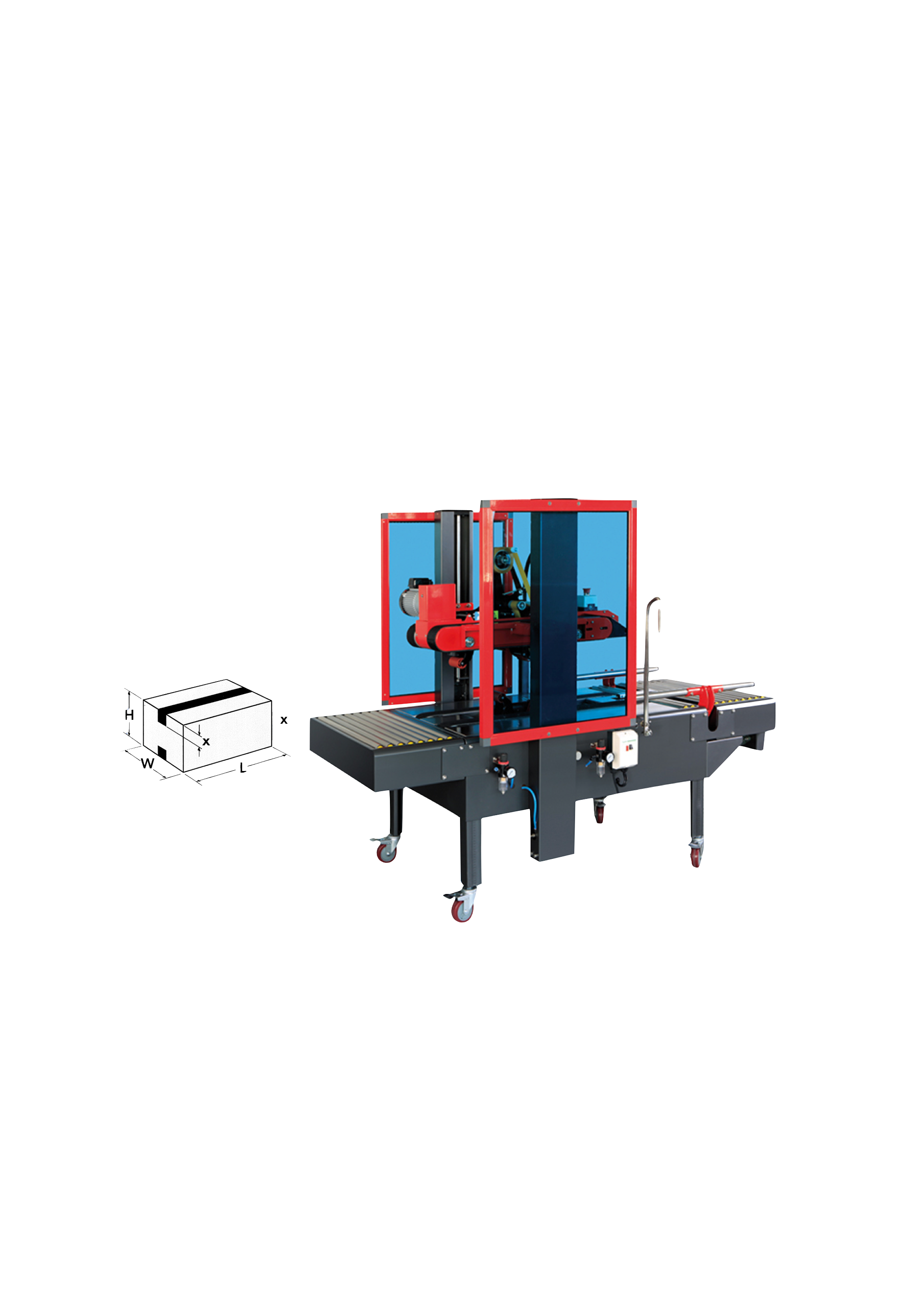 Technische Daten

Länge: 1.964 mm
Breite: 939 mm
Höhe: 1.650 mm
Eigengewicht: 220 kg 
Betriebsspannung: 230 V / 600 W
CE-Kennzeichnung Klebebandbreite/-länge: 50/75 mm, 990mm
Es ist zwingend ein Druckluftanschluss erforderlich
Karton-Formate

Länge:		150 –    ∞ mm
Breite:		120 – 500 mm
Höhe:		150 – 600 mm
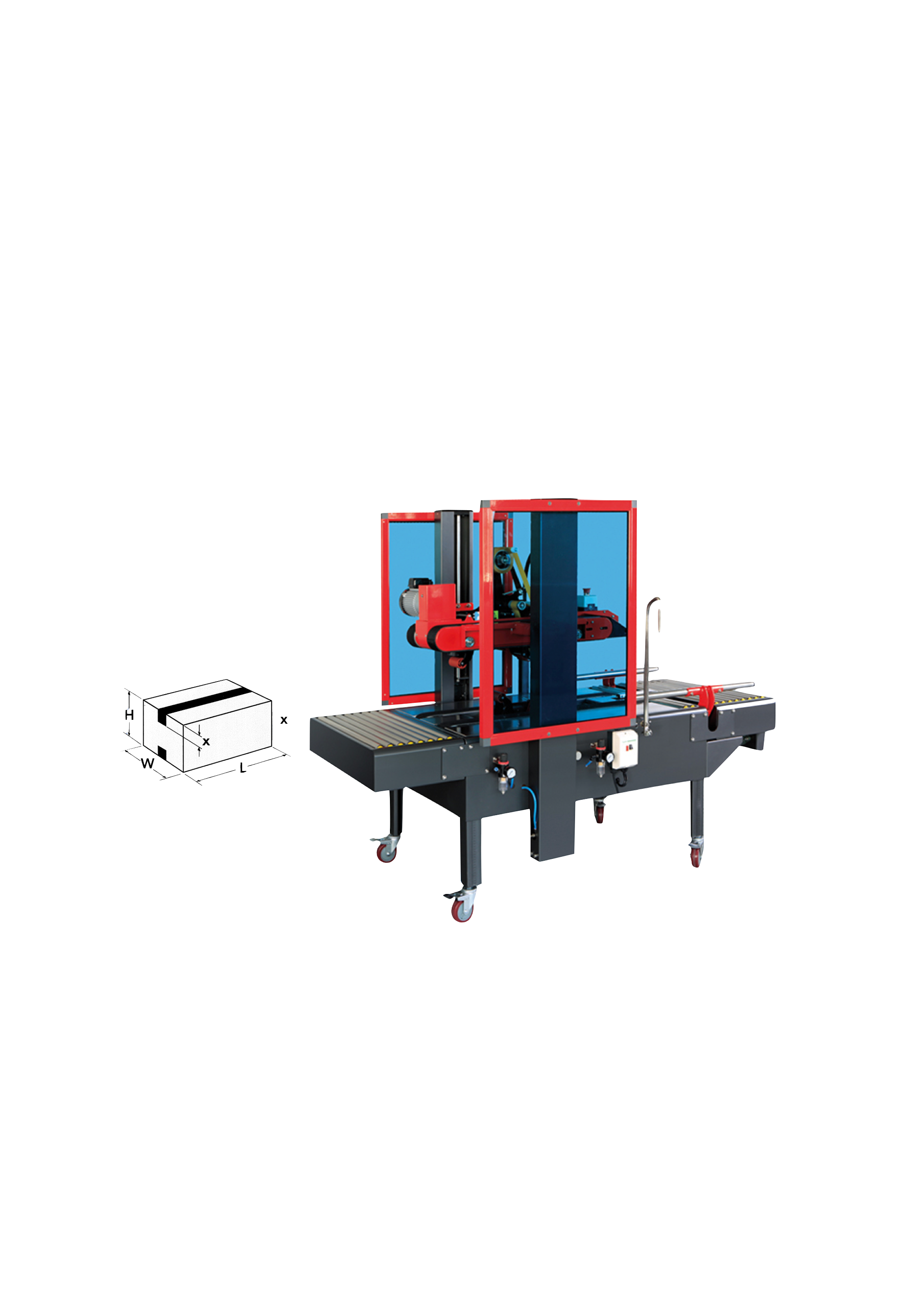 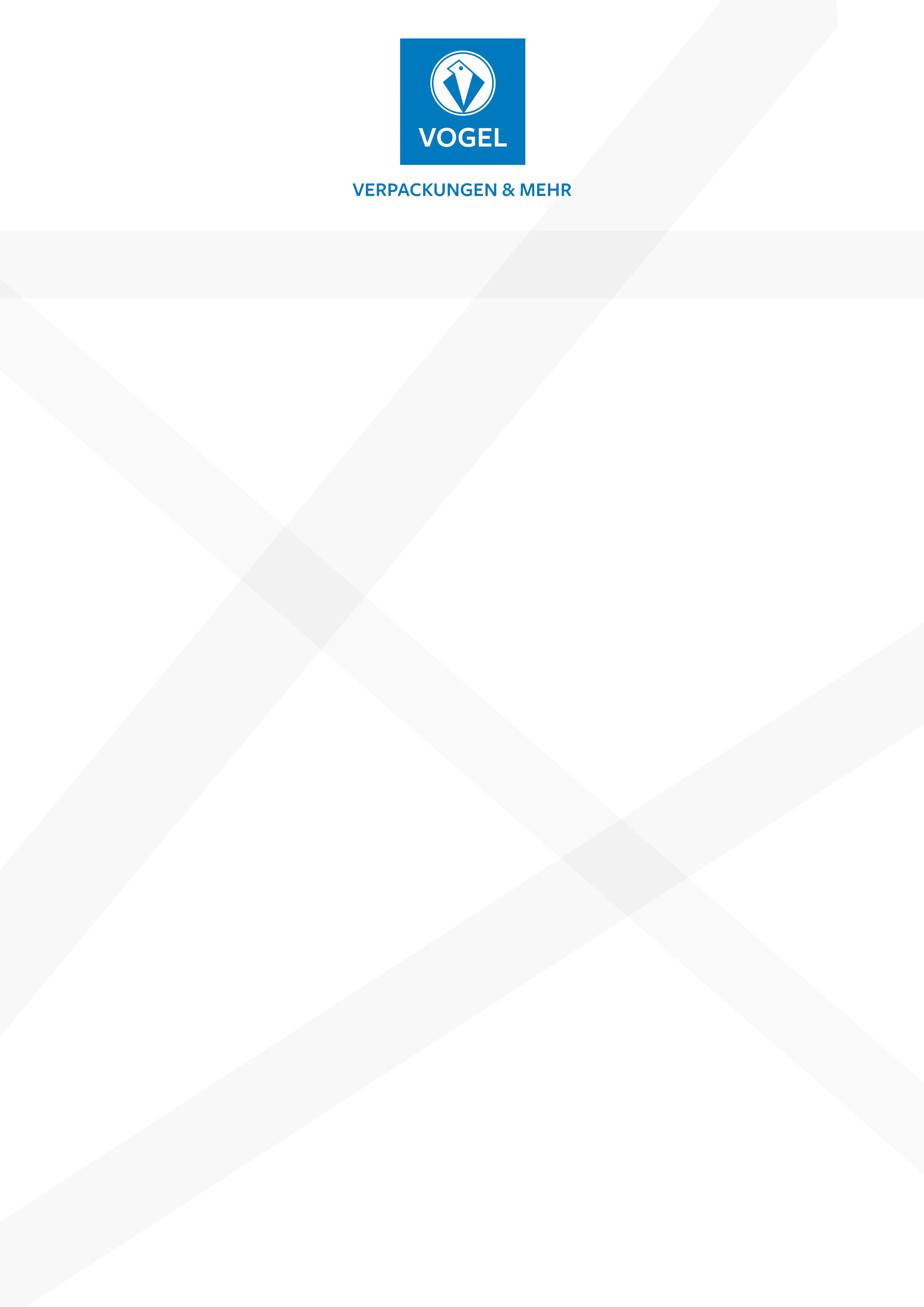 PRODUKTBESCHREIBUNG
Unser Kartonverschliesser SH-502D Economic ist durch seine automatische Formatanpassung perfekt für oft wechselnde Kartonformate. Besonders an dieser Maschine ist der vorgelagerte pneumatische Kartonhalter, welcher es ermöglich die aufgefalteten Karton vor der Maschine zum befüllen zu fixieren. Zum anderen ist damit aber auch immer eine absolut mittige Zuführung der Kartons in die Maschine gewährleistet. Durch je zwei obere & untere Förderbänder werden Ihre Kartons sicher durch den Kartonverschliesser befördert. Insbesondere bei Kopflastigen Kartons ist dies durch die bessere Stabiliserung der Kartons von Vorteil. Die Einstellung von Breite und Höhe erfolgt automatisch in sekundenschnelle. Auf Grund der automatischen Einstellung der Formate ist diese Maschine perfekt für oft wechselnde Formate. Aber auch Serienproduktionen nimmt Ihnen diese Maschine gerne ab! Die Deckelklappen der Kartons werden vor dem Zuführen in die Maschine manuell runtergedrückt. Ausgelegt ist diese Maschine für Klebebänder mit 76mm Kerndurchmesser und 50 mm Breite. Wir empfehlen dazu den Einsatz von Maschinenklebeband mit mehr Metern je Rolle ( als bei Handrollen), so können Sie länger arbeiten, ohne das Klebeband wechseln zu müssen! Es können gleichermaßen PP & PVC Klebebänder, wie auch umweltfreundliche Papierklebebänder genutzt werden. Die Klebeaggregate können leicht heraus genommen werden, um die Kleberollen zu wechseln. Ebenso kann dies aber auch genutzt werden, wenn Sie Kartons vielleicht nur oben zukleben wollen ( Stichwort: Automatikbodenkartons). Der Vor-/Nachlauftisch sind bei diesem Modell bereits inklusive! Selbstverständlich trägt auch diese Maschine das CE Zeichen.
Mit diesen Laufrollen machen Sie Ihren Kartonverschliesser mobil. Mit Hilfe dieser Rollen können Sie
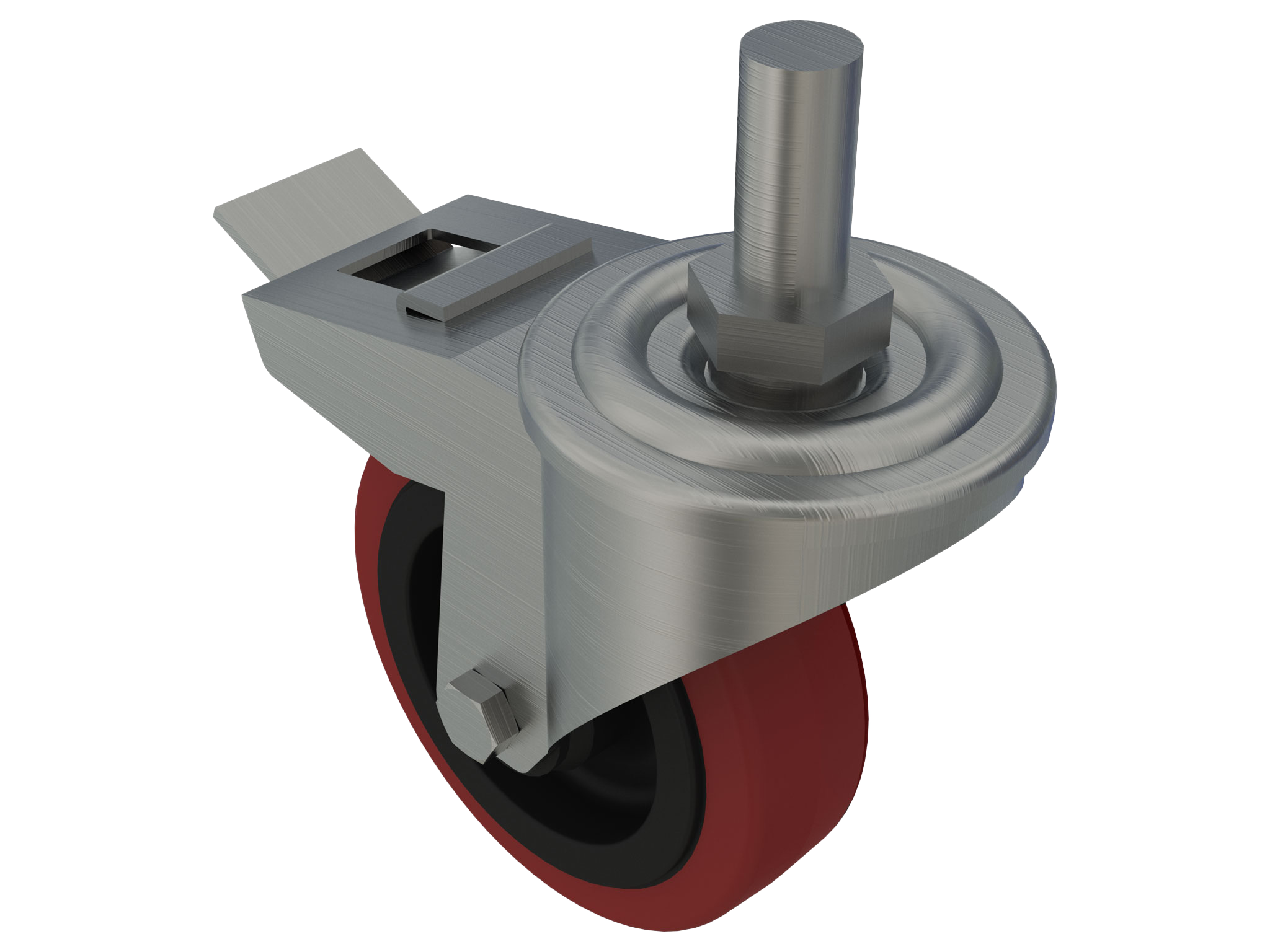 WEITERE OPTIONEN
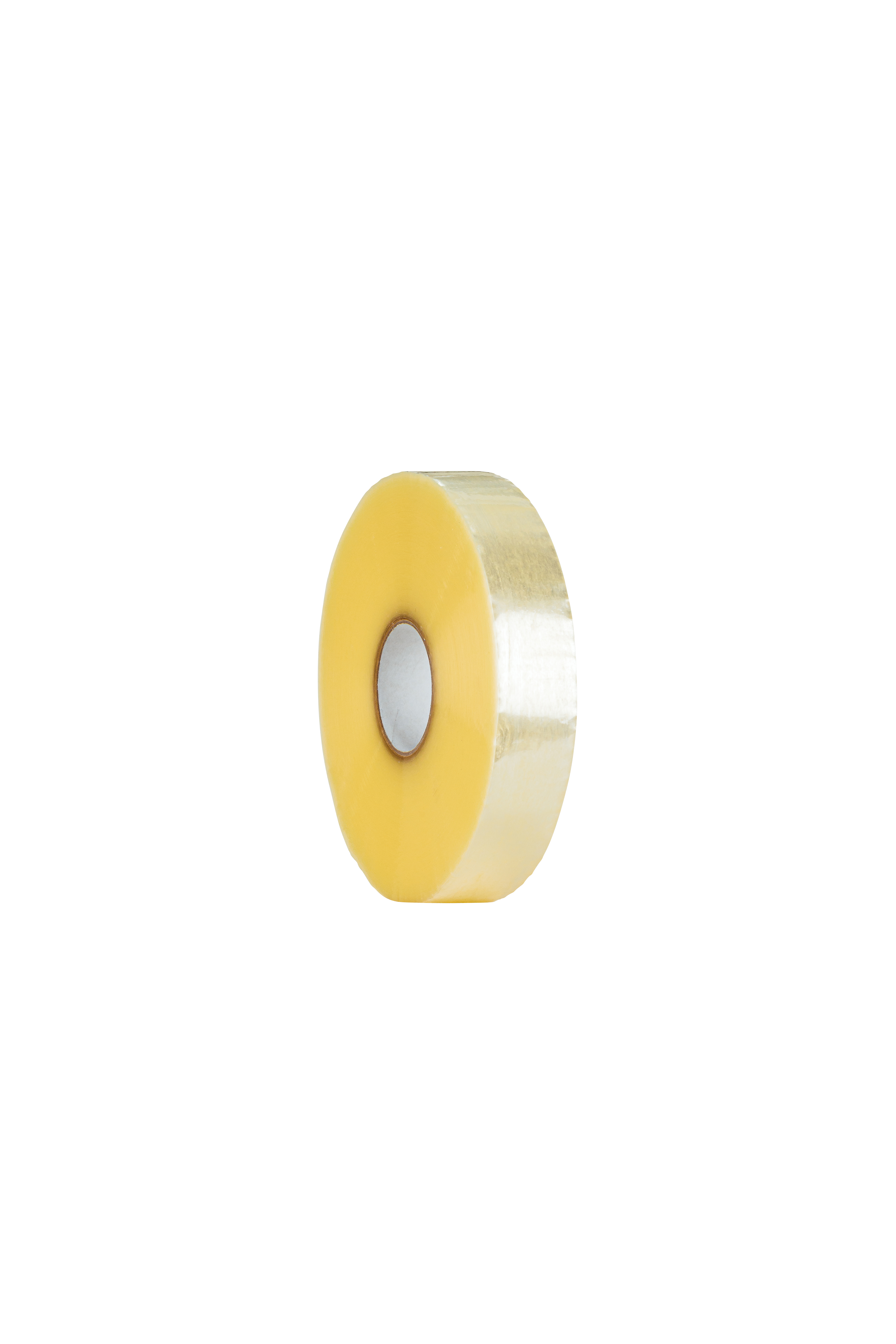 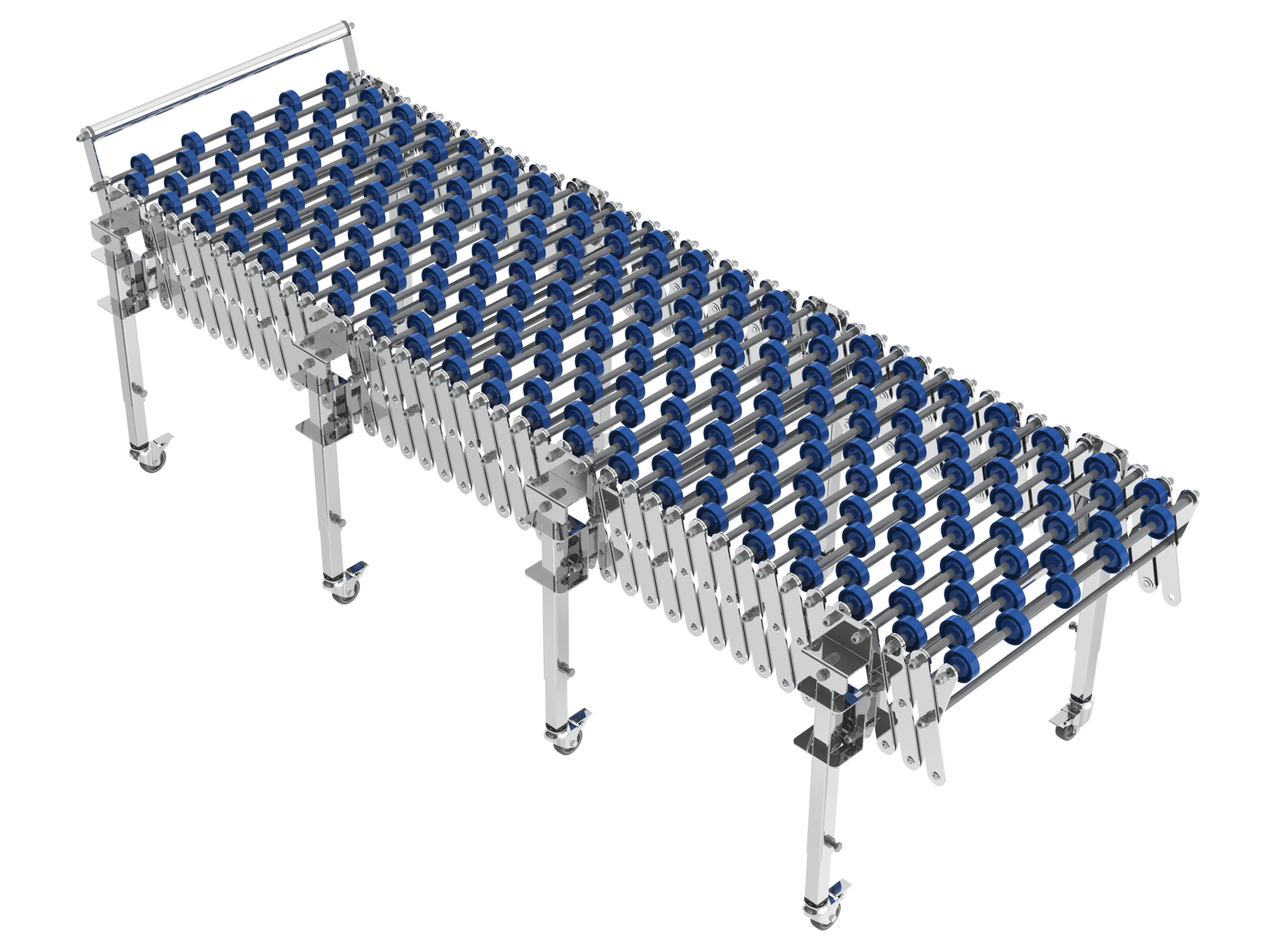 Mit einer Scherenrollenbahn schaffen Sie viel Platz für den Kartonauslauf. Ausziehbar von 1,10 – 4,60m !
Selbstverständlich bekommen Sie bei uns auch das passende Klebeband. Als „normales PP-Band, genauso wie als ökölohische Papierausführung
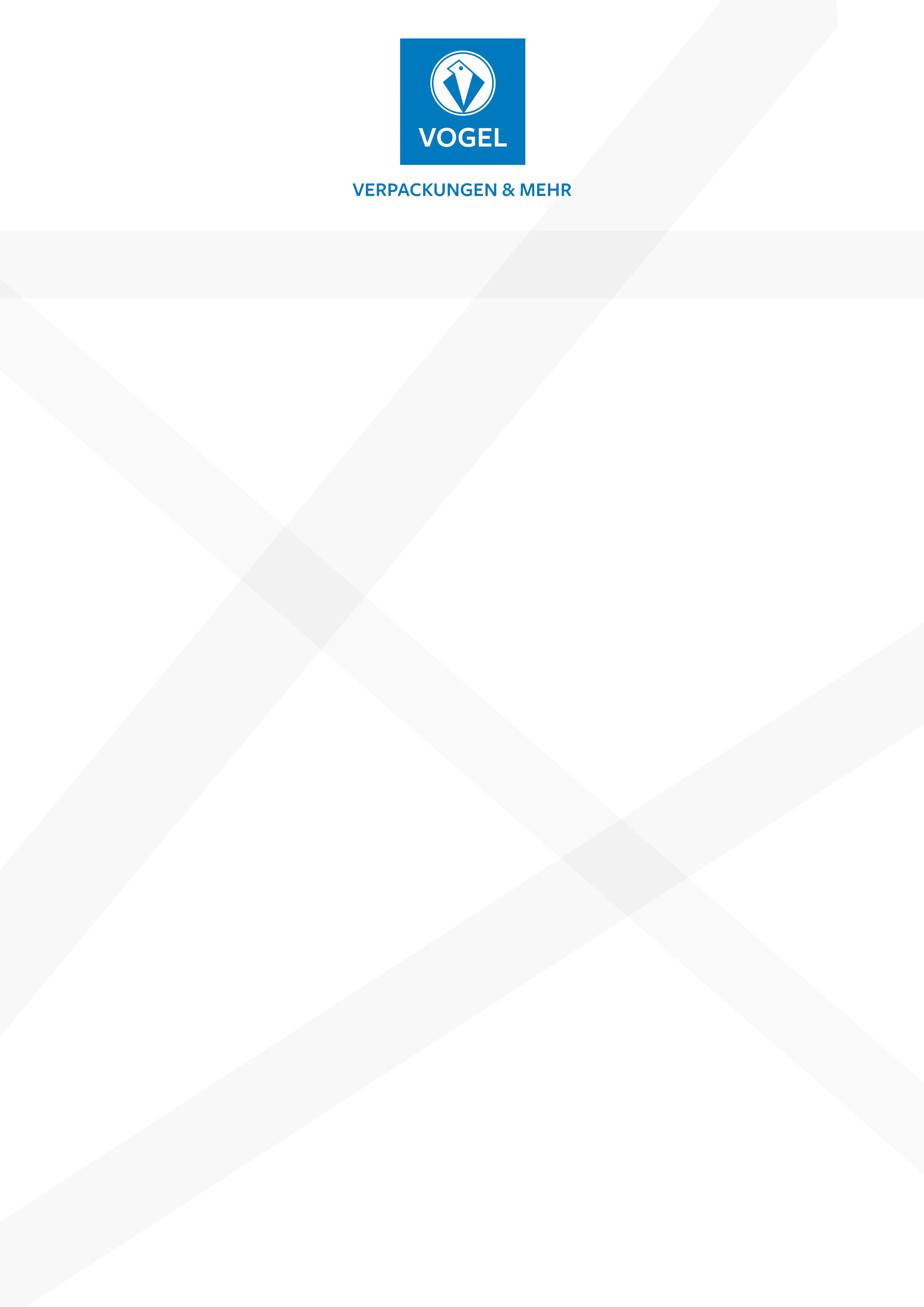 AUS UNSERER ERFAHRUNG
Wählen Sie den Kartonverschliesser passend zu den Größen Ihrer Kartonagen aus. Denken     Sie dabei an eventuell zukünftige Kartonformate und planen dabei lieber etwas „Luft“ ein!
Je einfacher ein Kartonverschliesser gehalten ist, desto leichter lässt sich ein Ersatzteil auch mal selbst wechseln, ohne Kosten für einen externen Monteur
Ein Kartonverschließer kann helfen Klebeband einzusparen, da durch die konstantere Verklebung ein „doppeltes & dreifache zukleben“ entfällt
Unsere Kartonverschließer können auch mit ökologischem Papierklebeband genutzt werden!
Achten Sie bei der Wahl Ihres Kartonverschliessers auch auf Verfügbarkeit und Lieferzeit von Ersatzteilen, denn was bringt Ihnen die beste Maschinen, wenn nach ein paar Jahren keine Ersatzteile mehr verfügbar sind oder Sie wochenlang darauf warten müssen
ÜBER VOGEL VERPACKUNGEN
Wir haben seit den frühen 80er Jahren Praxiswissen im Umgang mit Kartonverschliessern gesammelt. 
Das macht uns zu echten Experten. Nicht nur für die Maschinen, sondern auch für deren Funktionsweisen, Stärken und Schwächen, für Einsatzmöglichkeiten, Verbrauchsmaterialien und das Kosten-/Nutzenverhältnis. Unsere Erfahrung geben wir gerne an unsere Kunden weiter, denn wir sehen uns nicht als „reine Lieferanten“, sondern immer auch als Ihr persönlicher Berater. 
Gemeinsam mit Ihnen finden wir die perfekte Maschine für Ihre Anforderungen und wählen das wirklich dazu passende Verbrauchsmaterial aus.
Überzeugen Sie sich selbst, vereinbaren Sie einen Termin mit uns!
Wir haben Produkterfahrung aus eigener Entwicklung und über 1.000 verkauften Kartonverschließern.
Wir sind ein Familienunternehmen in 3. Generation.
Wir haben uns spezialisiert auf alles, was mit „Kleben“ und „Stretchen“ zu tun hat.
Wir garantieren Ihnen jederzeit ehrliche, persönliche Beratung – zu Ihrem Nutzen.
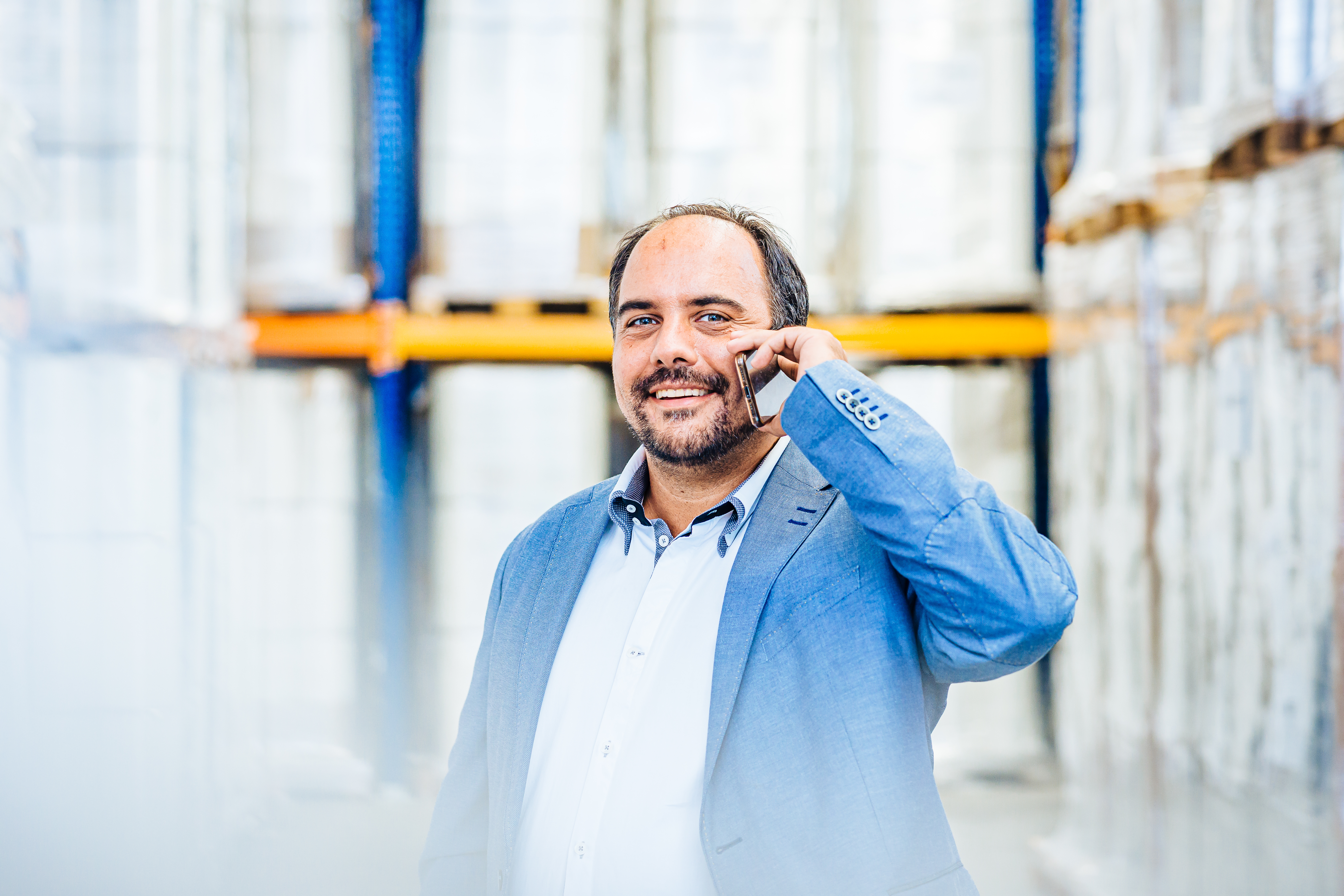 Vogel Verpackungen GmbH & Co. KG
Hugo-Junkers-Straße 1 · 50259 Pulheim Tel: +49 2238 47911 0 · Fax +49 2238 47911 92
info@vogel-verpackungen.de - www.vogel-verpackungen.de